מאמר

מ'כלוב הזהב' של ביטחון סוציאלי והסדנאות המוגנות לשילוב אנשים עם מוגבלויות ברצף שירותי תעסוקה

מאת יונה קסטל

עניין של גישה גיליון 10   ינואר 2010
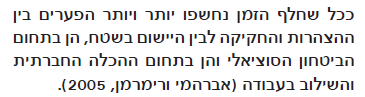 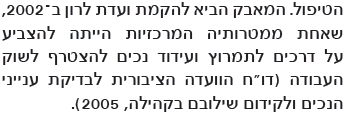 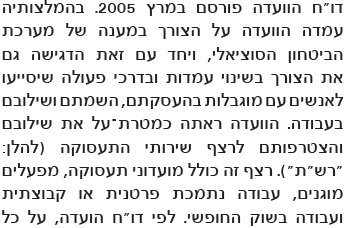 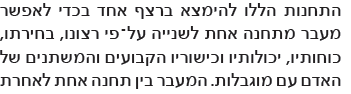 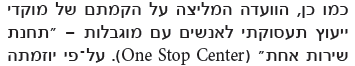 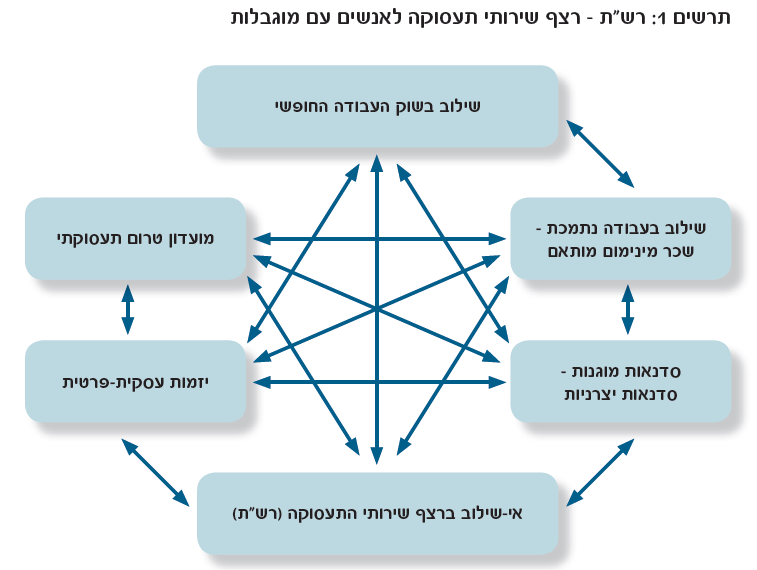 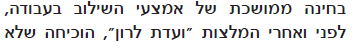 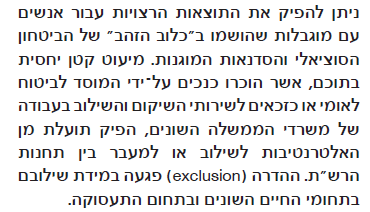 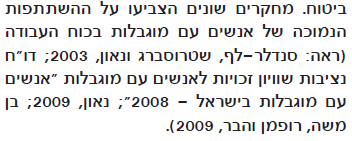 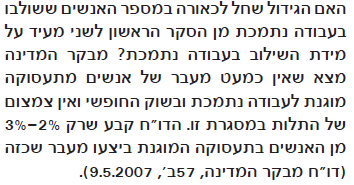 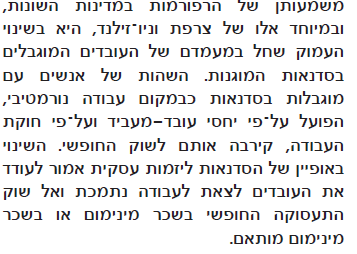 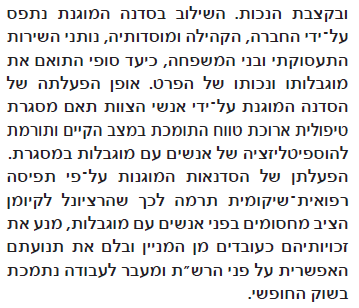 who
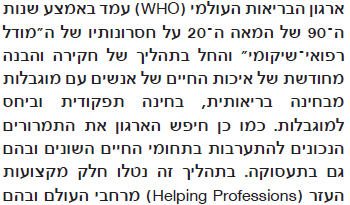 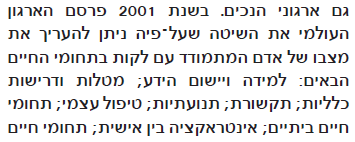 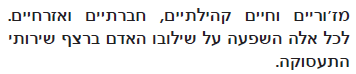 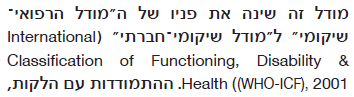 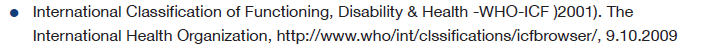 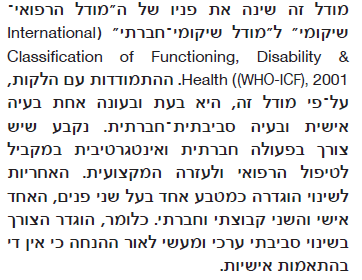 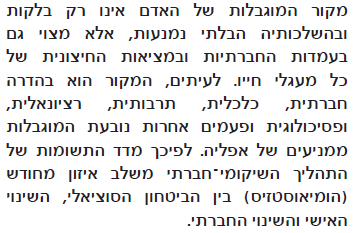 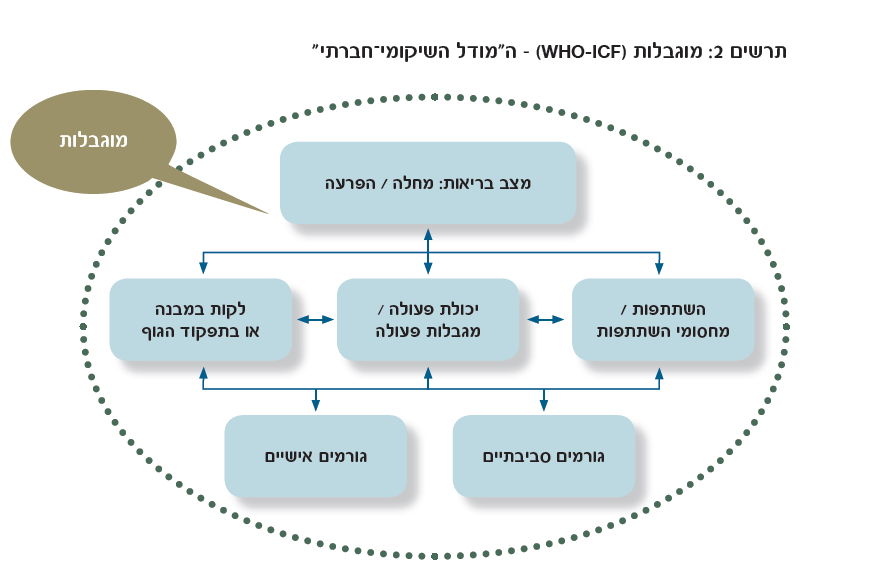 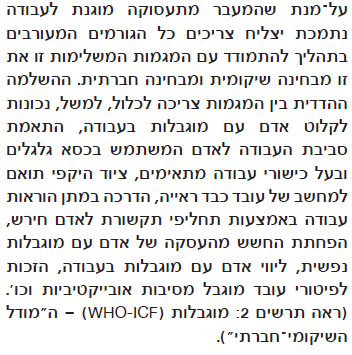 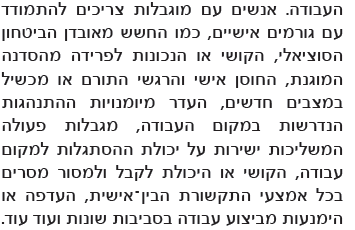 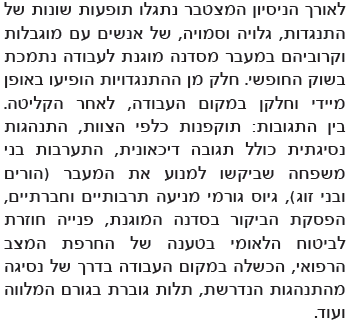 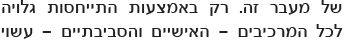 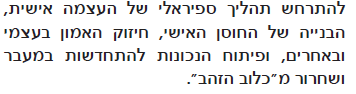